Retrieval PracticeAnimal Farm
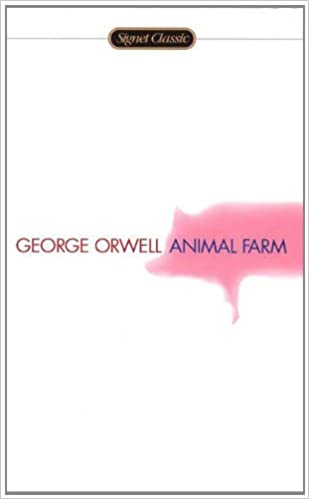 [Speaker Notes: Welcome! We are thrilled that are using our retrieval practice resource for our Animal Farm Curriculum Unit.  
Retrieval Practice
Retrieval Practice is an academic system in which you ask students questions designed to help encode key knowledge into long-term memory. These questions draw on knowledge from the Knowledge Organizer, the novel itself, or recently read embedded texts.
 
Tips for Planning & Implementation
Plan your target response for each Retrieval Practice question. You might note these responses in your teacher-created version of the student packet or simply print out this RP deck.
Decide how students will respond to each Active Practice question: Turn and Talk, Cold Call, Raise Hands, Everybody Writes. Students do not need to write the response for every Retrieval Practice question. 
The activity is designed to be fast and energetic with little discussion. The purpose is the retrieval. This helps encode the information in long term memory. A common mistake is to spend time discussing answers to these questions. If students are dying to discuss, it is of course permissible from time to time but doing so is likely to disrupt lesson timings. Occasionally, teachers may choose to engage in brief discussion based on data or to leverage student enthusiasm, but the focus of this section of the lesson should be quick, efficient, and accurate practice.

You will find two slides per retrieval practice.  The first slide lists the questions.  The second slide lists the answers.   Each slide is labeled at the top with the lesson number.  Within this deck you will find retrieval practice for lessons 4, 7, 9, 14, 17, 19, and 22.

We currently have included timestamps for each set of questions but know that you may modify these timestamps depending on the needs of your students and length of your ELA block. Ideally, you want to ensure retrieval practice (both worktime and review) takes only 10 minutes.

Things to note:
Key terms from the knowledge organizer are written in blue.
Answers are written with key ideas or vocabulary in gold.
Answers which require examples from the teacher are noted in red.  Additional examples are sometimes listed in the notes section of the slide.
Each retrieval practice is designed to be student self-scoring with each question worth 1 point unless otherwise noted on the slide.  This will allow students to complete, score, and self-report their work.]
Retrieval Practice: Lesson 4
1. What does the  Communist Manifesto instruct the proletariat to do?
 
 2. Who on Manor Farm might be considered part of the bourgeoisie?

 3. What is one key difference between capitalism and communism.
 
 4. What are the three branches of the rhetorical triangle?
 
 5. Who was Karl Marx?
 
 6. What are two key characteristics of a fable?
Take 3 minutes to complete these questions
Retrieval Practice Answers: Lesson 4
The Communist Manifesto instructs the proletariat to overthrow the capitalist bourgeosie to gain power and destroy class distinctions.

Mollie might be considered part of the bourgeosie.

One key difference between capitalism and communism is that under   capitalism. production and property are privately owned while under communism they are publically owned.

The three branches of the rhetorical triangle are logos, ethos, and pathos.

Karl Marx published the Communist Manifesto in 1848.

The two key characteristics of a fable are that it teaches a moral lesson and includes animals as main characters.

 Self-score: ______ /6
[Speaker Notes: Additional Answers:

3. One key difference between capitalism and communism is that under capitalism, individuals can earn as much as they can, while under communism people are paid based on abilities and need.]
Retrieval Practice:  Lesson 7
Benjamin says, “None of you has ever seen a dead donkey.” Why is this an example of anthropomorphism?

Explain the term comrade by using the word oppression. 

Who wrote The Communist Manifesto, and who represents this author allegorically in the text?

“Animal Farm is an allegory for the Russian Revolution.” Explain what this statement means. 

When the animals revolt against Jones out of hunger and frustration, to what event in Russian history does this allude? 

Mr. Jones is an allusion to what leader from Russian 
       history?
Take 3 minutes to complete these questions
Retrieval Practice Answers:  Lesson 7
Benjamin’s quote is an example of anthropomorphism because Benjamin, a donkey, is being given the human ability to talk. 

A comrade is a fellow fighter in the struggle against oppression.

Karl Marx wrote The Communist Manifesto. Old Major is an allegorical  representation for Karl Marx.

This statement means that Animal Farm can be read on two levels: as a literal story about animals and as a metaphor for the events and figures that occurred after the publication of The Communist Manifesto.

The animals’ revolt refers to the February Revolution.

Mr. Jones alludes to Czar Nicholas II.
Self-score: ______ /6
[Speaker Notes: .]
Retrieval Practice:  Lesson 9
Define the village voice. 

How can propaganda contribute to manipulation? Who uses propaganda in Animal Farm?

Squealer’s threat that “Jones would come back” if the animals disobey is an example of a slippery slope fallacy. Why?

If someone accused you of equivocating, what would they be suggesting you were guilty of?
“It was agreed without further argument that the milk and the windfall apples should be reserved for the pigs alone.” Is this sentence in 
      the active or passive voice? How do you know?

6. What event from Animal Farm alludes to the
     February Revolution?
Take 3 minutes to complete these questions
Retrieval Practice Answers:  Lesson 9
The village voice is a collective limited third person point of view.

Propaganda is biased and misleading language to manipulate your audience into accepting your own point of view. Snowball and Squealer use propaganda when <insert answer here>.

“Jones would come back” is a slippery slope fallacy because Squealer is justifying the pigs eating all the apples and milk with an extreme outcome—if everyone ate apples and milk, Jones would come back. 

If you were equivocating, you would be guilty of using your language to deliberately confuse your audience.

This sentence is in the passive voice because “it was agreed” does not make clear exactly who was agreeing.
Retrieval Practice Answers:  Lesson 9(continued)
6. The animals’ revolt after Mr. Jones forgot to feed them is an allusion to the February Revolution.
Self-score: ______ /6
Retrieval Practice: Lesson 14
Snowball has been exiled from Animal Farm. How is this plot development similar to the life events of Leon Trotsky?

How might the psychological phenomenon of herd behavior begin to explain the animals’ conformity to new resolutions?

On p. 45, Squealer suggests that Snowball’s contributions during the Battle of the Cowshed have been “much exaggerated.” How does this statement create dramatic irony for the reader?

To what is the Battle of the Cowshed an allusion?

Is Animal Farm a utopia? How do you know?

How are equivocation and manipulation connected?
Take 3 minutes to complete these questions
Retrieval Practice Answers: Lesson 14
Snowball’s exile is similar to Trotsky’s because Snowball wanted to bring revolution to other farms and is eventually run off by Napoleon’s dogs; Trotsky believed communism should be spread abroad and was eventually silenced and exiled by Stalin.

Herd behavior describes the idea that people, driven by emotion, band together for protection. Since the animals fear harm from the dogs trained by Napoleon, they hesitate to question the new resolutions.

Dramatic irony is created because we know that Snowball contributed much to the Battle, yet we see that Squealer is trying to change the facts of the past, and we see the pigs gaining more and more unfair control.

The Battle of the Cowshed alludes to the October Revolution of 1917.
[Speaker Notes: Additional Answers: 
Question 6:
Penance is a sacrament in which a person asks for forgiveness after confession their sins to a priest.]
Retrieval Practice Answers: Lesson 14(continued)
5. Animal Farm is not a utopia because although the animals thought they would 
     be better off without Mr. Jones in control, they have actually made it worse.

6. Equivocation is using language to deliberately confuse your listeners, which is a 
     form of manipulation or controlling someone unfairly.
Self-score: ______ /6
Retrieval Practice: Lesson 17
How did The Communist Manifesto describe the relationship between the bourgeoisie and the proletariat?

Describe two key differences between the February 
       Revolution and the October Revolution. 

Who was Vladimir Lenin?

How did Stalin handle opposition from Leon Trotsky?

Stalin collectivized and industrialized farms. What was one consequence of this action?

Describe the role of false confessions during Stalin’s Great Purges.
Take 3 minutes to complete these questions
Retrieval Practice Answers: Lesson 17
The Communist Manifesto describes the opposition between the bourgeoisie and the proletariat and argues that the proletariat, who exist in greater numbers and whose labor props up the bourgeoisie , should unite against the bourgeoisie.

The October Revolution was far better organized than the February Revolution; the October Revolution had far more violent and severe consequences than the February Revolution.

Vladimir Lenin led the Bolsheviks and controlled Russia after the October Revolution.

Stalin kicked Trotsky out of the Communist Party and then out of the country. He scapegoated him for failures of Soviet society.
Self-score: ______ /6
[Speaker Notes: Additional Answers:
Question 5. Release is a euphemism for death.]
Retrieval Practice Answers: Lesson 17(continued)
5. Stalin’s collectivization and industrialization of farms caused poverty for the  
     peasant farmers when their land was taken.

6. During the Great Purges, people were often tortured to give false confessions  
    about their roles and were then imprisoned or executed. The false confessions 
    gave the appearance of fair trials and made it seem that there were more 
    enemies of Russia than there were in reality.
Self-score: ______ /6
[Speaker Notes: Additional Answers:
Question 5. resistant farmers were punished and often imprisoned; widespread sickness, famine, starvation and death resulted.]
Retrieval Practice: Lesson 19
The animals recently won the Battle of the Windmill though they suffered significant losses. What does this conflict represent allegorically?
Consider the following : They knew that life nowadays was harsh and bare, that they were often hungry and cold, and that they were usually working when they were not asleep. But doubtless it had been worse in the old days. They were glad to believe so.
How does this line demonstrate the village voice?
How does this line demonstrate false memory?
Define equivocation and explain why it is considered an element of propaganda. 

A classmate says, “Old Major passed away” instead of “Old Major died.” Explain how this is an example of a euphemism. 

Define hypocrisy and provide a real-world example. 

Think of two things, other than speeches, that tyrannical 
        governments can use as propaganda.
Take 3 minutes to complete these questions
Retrieval Practice Answers: Lesson 19
The Battle of the Windmill represents World War II.

a. This represents the village voice because the narrator appears to be giving a collective perspective but the reader is aware of a different, truer perspective.

This represents false memory because it was not worse in the old days, and the animals are only “believing” that it was.

Equivocation is using language to deliberately confuse readers and it is an 
       element of propaganda since propaganda relies on misleading language in 
       order to publicize your point of view.

A euphemism names something harsh in a gentle way. “Passed away” avoids 
       the harsher reality of “died.”
[Speaker Notes: Additional Answers:
Question 5. resistant farmers were punished and often imprisoned; widespread sickness, famine, starvation and death resulted.]
Retrieval Practice Answers: Lesson 19(continued)
Hypocrisy is falsely claiming the appearance of goodness while actually being 
       the opposite. Hypocrisy appears when <insert answer here>.

6.   Tyrannical governments can use images and music as propaganda.
Self-score: ______ /6
[Speaker Notes: Additional Answers:
Question 5. resistant farmers were punished and often imprisoned; widespread sickness, famine, starvation and death resulted.]
Retrieval Practice: Lesson 22
Which of the following sentences from last night’s reading exhibits the passive voice?

It had been felt that the existence of a farm owned and operated 
        by pigs was somehow abnormal. 
Too many farmers had assumed that on such a farm 
        a spirit of indiscipline would prevail. 

Which world leaders does Pilkington represent allegorically?
Define capitalism and explain one way that it is different than communism. 

Who said, “And remember also that in fighting against Man, we must not come to resemble him”? Who does this character represent allegorically?

Define comrade. Why did the animals began speaking of one another as “comrades” in the text?
To what historical event does the Battle of the Windmill allude?
Take 3 minutes to complete these questions
Retrieval Practice Answers: Lesson 22
Answer is “a” because “It had been felt” does not clearly explain who or what is “feeling.”

Pilkington represents the West: France and Great Britain


Capitalism is an economic system based on private ownership of production and on individual economic freedom. It is different from the publicly-owned production and the government-determined earnings of Communism.

Old Major says this. He represents Karl Marx.

A comrade is a fellow fighter in the struggle against oppression. The animals initially begin calling each other that because they are united against Mr. Jones taking their labor.
Self-score: ______ /6
[Speaker Notes: Additional Answers:
Question 5. resistant farmers were punished and often imprisoned; widespread sickness, famine, starvation and death resulted.]
Retrieval Practice Answers: Lesson 22(continued)
6.    The Battle of the Windmill alludes to World War II.
Self-score: ______ /6
[Speaker Notes: Additional Answers:
Question 5. resistant farmers were punished and often imprisoned; widespread sickness, famine, starvation and death resulted.]